Reinforcement learning
Chapter
1
Outline
Reinforcement learning definitions and applications

Reinforcement learning problems

Methods for reinforcement learning
2
Introduction
Reinforcement learning (RL), one area of machine learning, aims to take action and learn through trial and error to maximize reward.
Models (learners or agents) learn how to act in a given environment
Every action has an impact in the environment and it provides rewards to the agents. 
Correct response – more reward
Incorrect response - penalty
3
Introduction
RL emphasizes learning feedback to evaluate the agents’ performance without knowing the correct answers. 

E.g: If you have an exam, you answer the questions
Supervised Learning: you can pass or fail the subject. 
Reinforcement Learning: you get the mark for the correct answer.
4
Introduction
RL = exploration and exploitation (similar to real-life)
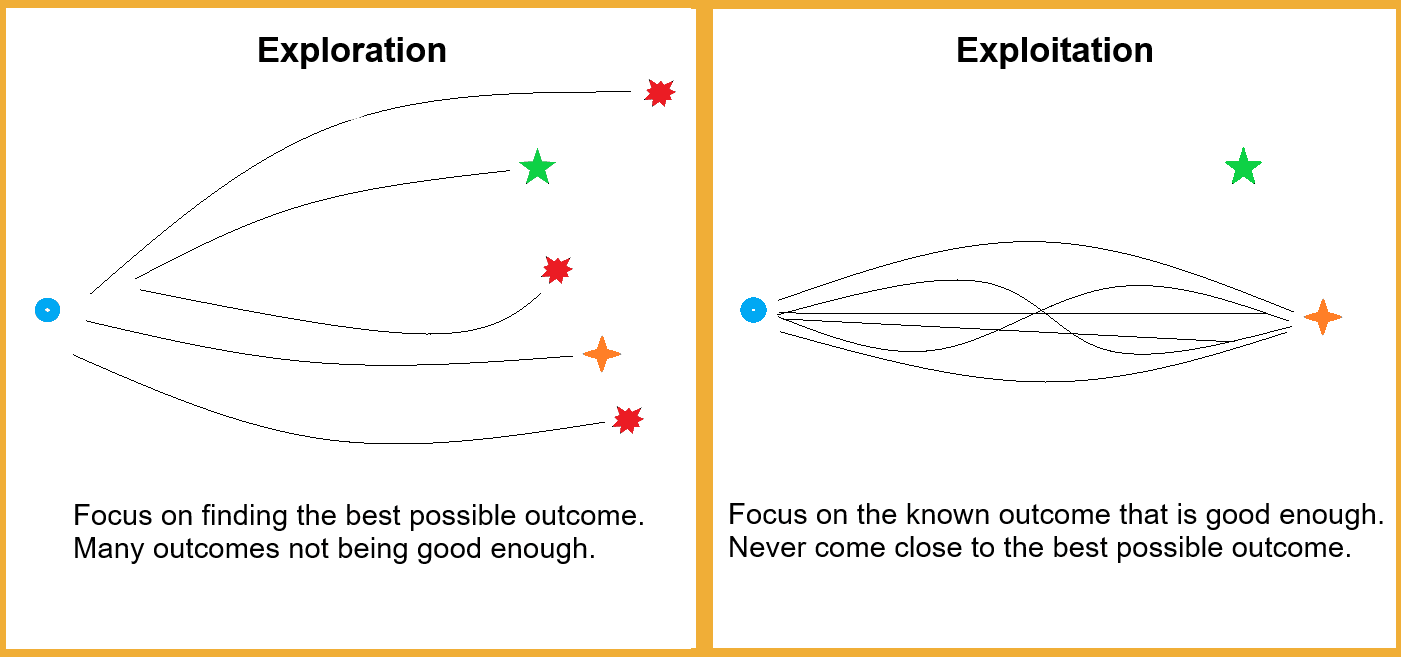 5
RL Applications
Healthcare: RL can be used to create personalized treatment strategies, known as dynamic treatment regimes.
Education: RL can be used to create personalized learning experiences for students. 
Natural language processing (NLP): Text summarization, question answering, machine translation, and predictive text are all NLP applications using RL.
Robotics: Deep learning and RL can be used to train robots that can find optimal routes or grasp various objects.  
Video Games: make AI to play automatically puzzle or board games.
6
Elements in RL
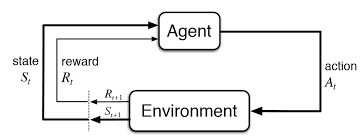 7
Elements in RL
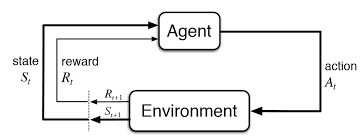 Reward functions:
	A cost function defined in an RL problem
State variables:
	The value of a state is the total amount of reward an agent can expect to accumulate over steps. 
Policy: The policy map gives the probability of taking action when in a state.
8
RL Applications
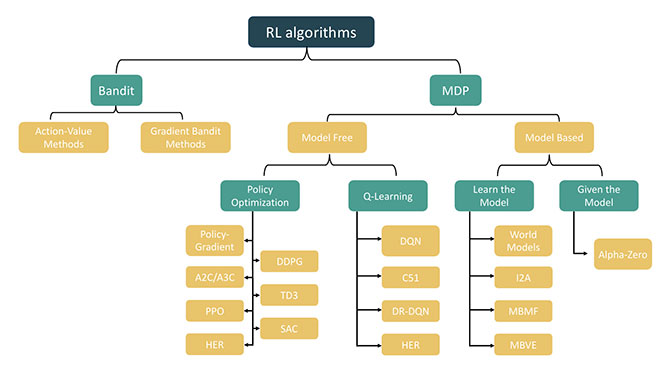 9
RL Problems: Multi-Armed Bandits
What are bandits?
Bandits = Slot machines
Multi-armed bandits (MAB):
A slot machine(s) can have multiple lever pulls.
Each pull has a random reward from a probability distribution. 
The reward probability is unknown a priori.
How to play MAB? 
Explore: Observe a number of lever pulls. Calculate the reward probability. 
Exploit: Pull the lever that maximizes the reward.
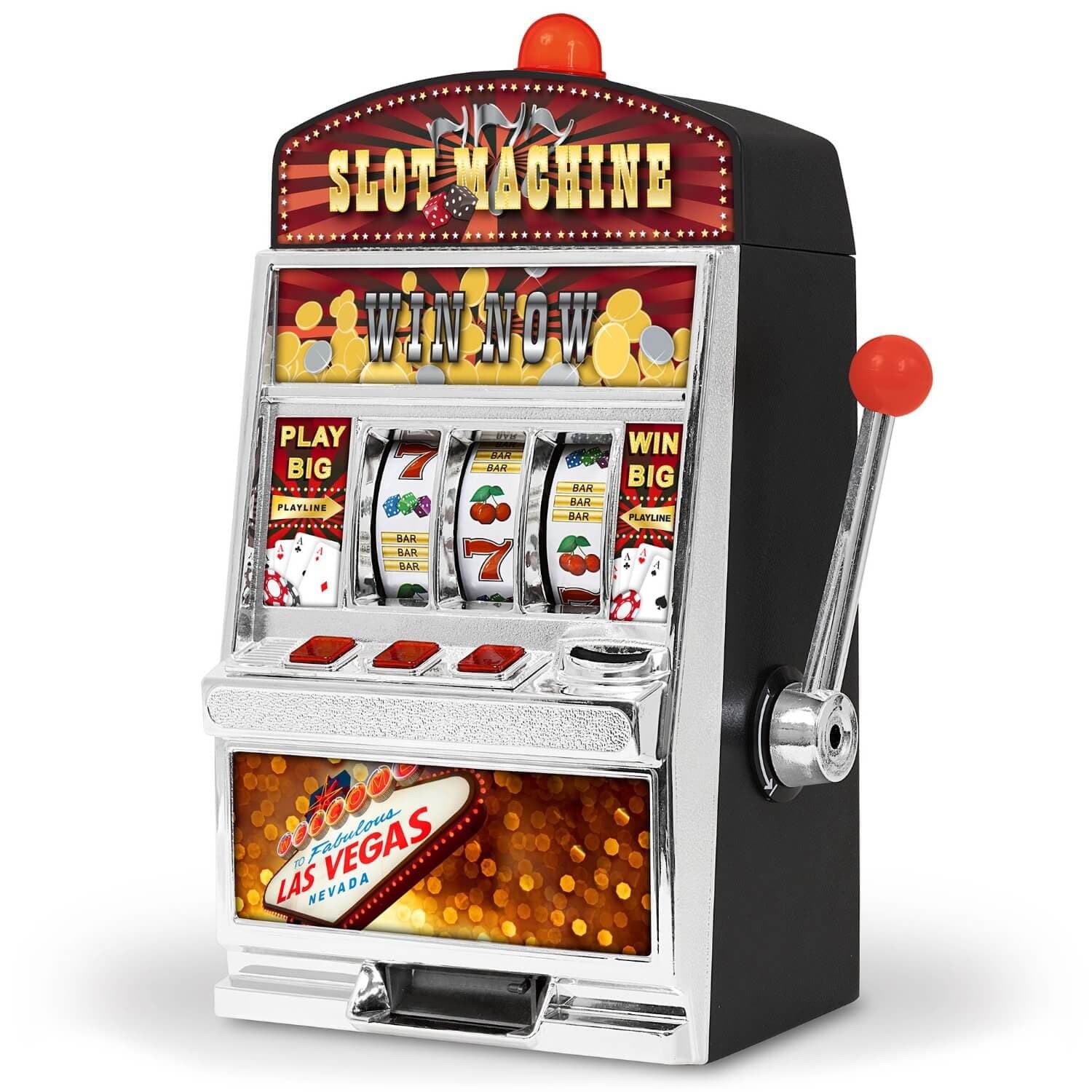 10
RL Problems: Multi-Armed Bandits
11
RL Problems: Multi-Armed Bandits
12
RL Problems: Multi-Armed Bandits
13
RL Problems: Multi-Armed Bandits
14
RL Problems: Multi-Armed Bandits
15
RL Problems: Multi-Armed Bandits
16
RL Problems: Multi-Armed Bandits
17
RL Problems: Multi-Armed Bandits
18
RL Problems: Multi-Armed Bandits
19
RL Problems: Multi-Armed Bandits
20
Bellman Equation
Consider the following scenario:
A robot must discover a path from a 
random starting point to the exit.


Given information:
The robot has found a path denoted by *.
The reward of the room next to the exit is 1. 
The reward of the starting point is 0.
21
Bellman Equation
What happens in this scenario?
The robot knew the past route.
The robot has a new starting point.
How does it decide to go?

Solution: Let the robot memorize and estimate the cost using Bellman Equation in each movement.
22
Bellman Equation
23
Bellman Equation
24
Bellman Equation
Apply the same equation to calculate 
the reward in other rooms. 


How are the rewards if we have another route
25
Bellman Equation
The V-values for the 2nd route



Now, if we have discovered two routes, 
How do we process to find the best route?
26
Bellman Equation
In this problem, we expect every move has 
the equal probability. 




In reality, stochasticity may get involved. Markov Decision Process (MDP) is introduced.
27
Markov Decision Process - MDP
An example of MDP: 
			p(S=*) = 0.5, p(S=+) = 0.4, p(S=#) = 0.1 

We likely have more chance to move to * rather than the two other options.
28
Markov Decision Process - MDP
MDP applications: 
Probabilistic planning emphasizes guiding machines or agents to make decisions while enabling them to learn how to behave to achieve their goals.
Reinforcement learning allows applications to learn from the feedback the agents receive from the environment.
29
Markov Decision Process - MDP
MDP: 
Formalize sequential decision making where actions from a state not just influences the immediate reward but also the subsequent state. 
Maximize longer term return by taking sequence of actions. 
Transition graphs effectively summarize the MDP dynamics.
30
Markov Decision Process - MDP
31
Markov Decision Process - MDP
Transition Graph:

Action: Go to Class, Pub, Sleep or visit Facebook

Reward: R (e.g. energy) for each action

State: Facebook, Pub, Classes, Sleep

Probability: each action has a probability that it is expected to occur
32
Markov Decision Process - MDP
33
Markov Decision Process - MDP
34
Q-learning
A model-free approach derives the optimal policy without learning any model. 
A value-based RL algorithm uses Q-values (or action values) to improve the behavior of the learning agent. 
The goal is to maximize the Q-value to find the optimal action selection policy. 
Q-table is built to find the best action for each state regard to the rewards.
35
Q-learning
36
Q-learning
Q-value is calculated by
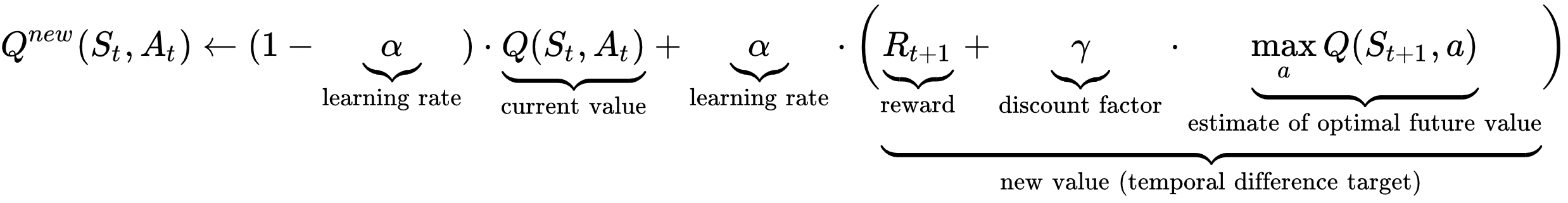 37
Conclusion
The principle of RL is to learn and adapt from direct interaction with the environment makes it a powerful tool in various domains.
Many problems e.g. operations automation, machinery and equipment control and maintenance, energy consumption optimization can be represented by MDP and solved using the RL approach. 
Many approaches can be research directions:
Transfer Learning
Deep Reinforcement Learning
38